圣诞节快乐
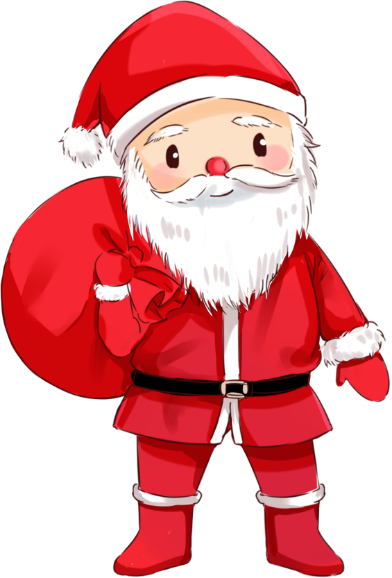 Merry Christmas
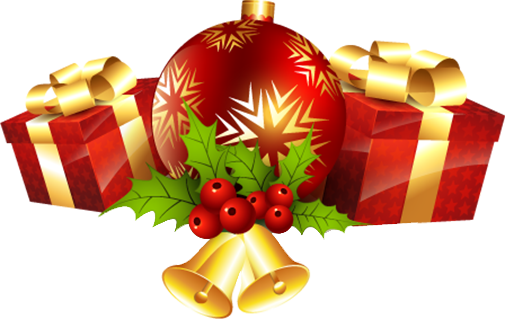 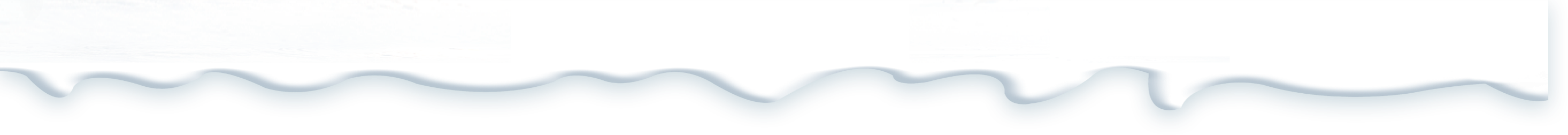 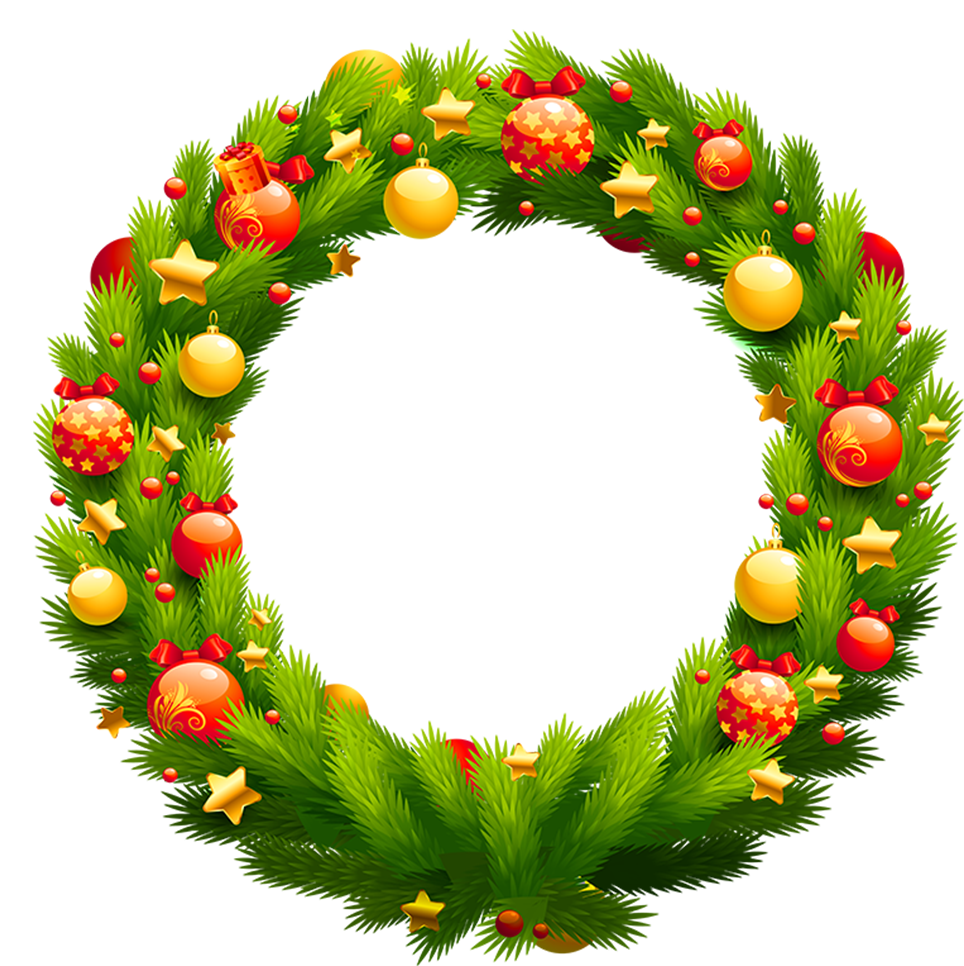 目录
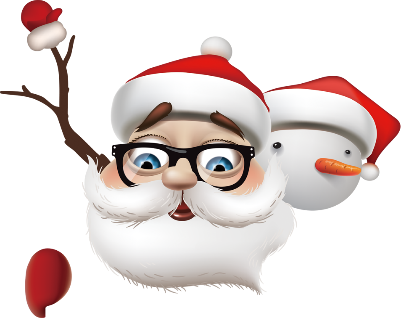 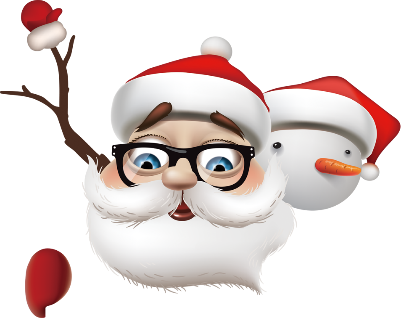 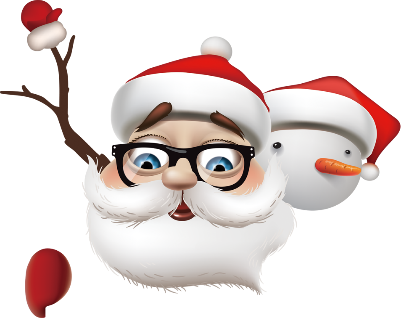 圣诞节主题PPT模板@51PPT模板网
圣诞节主题PPT模板@51PPT模板网
圣诞节主题PPT模板@51PPT模板网
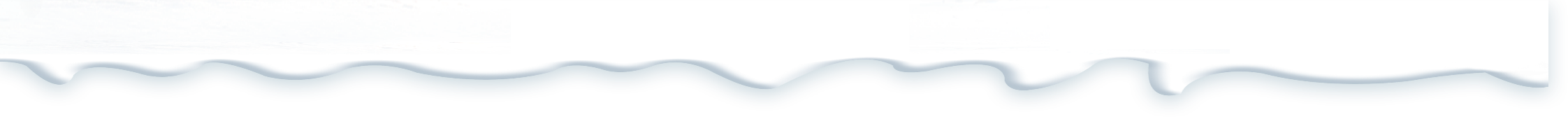 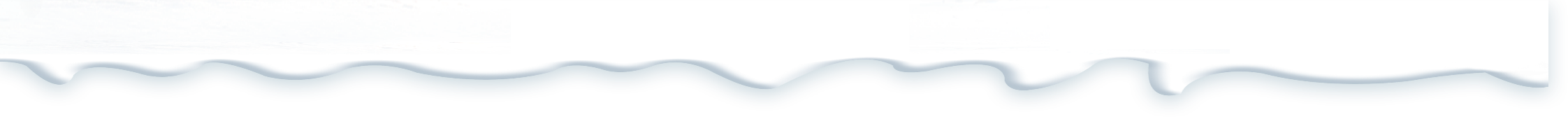 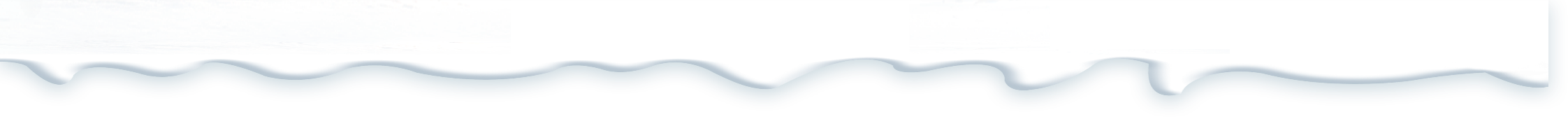 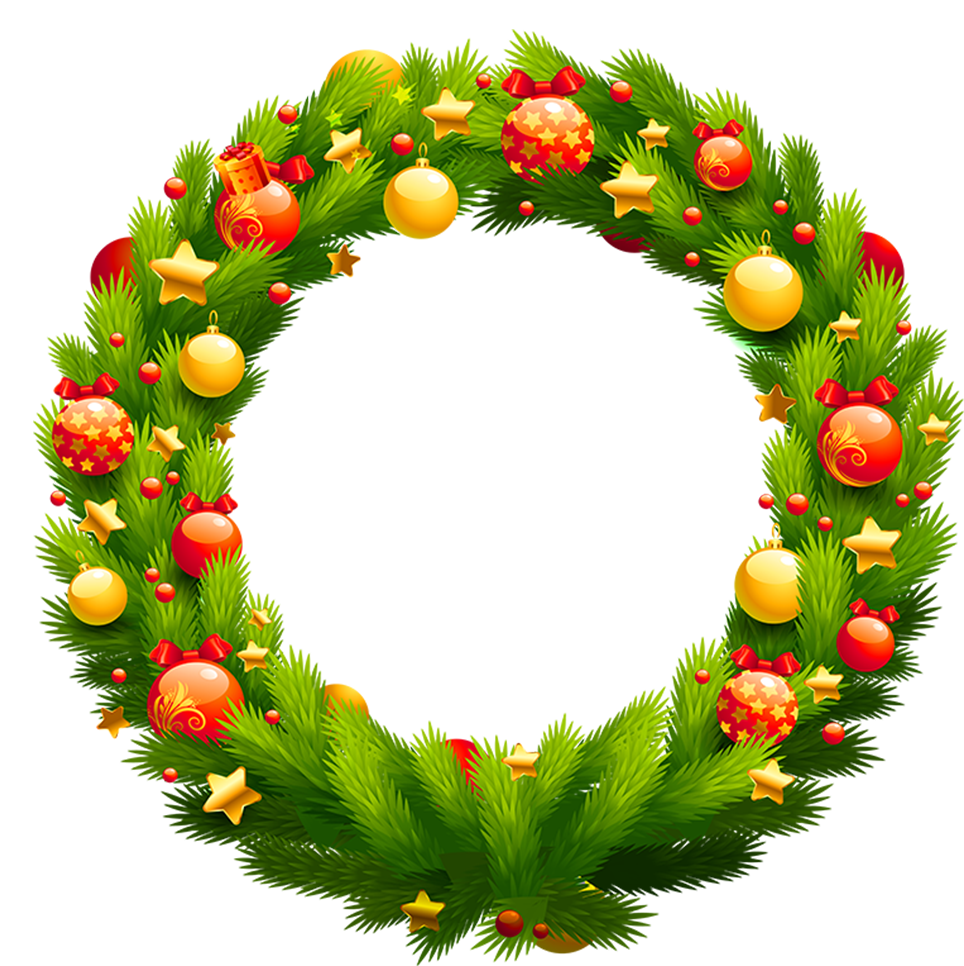 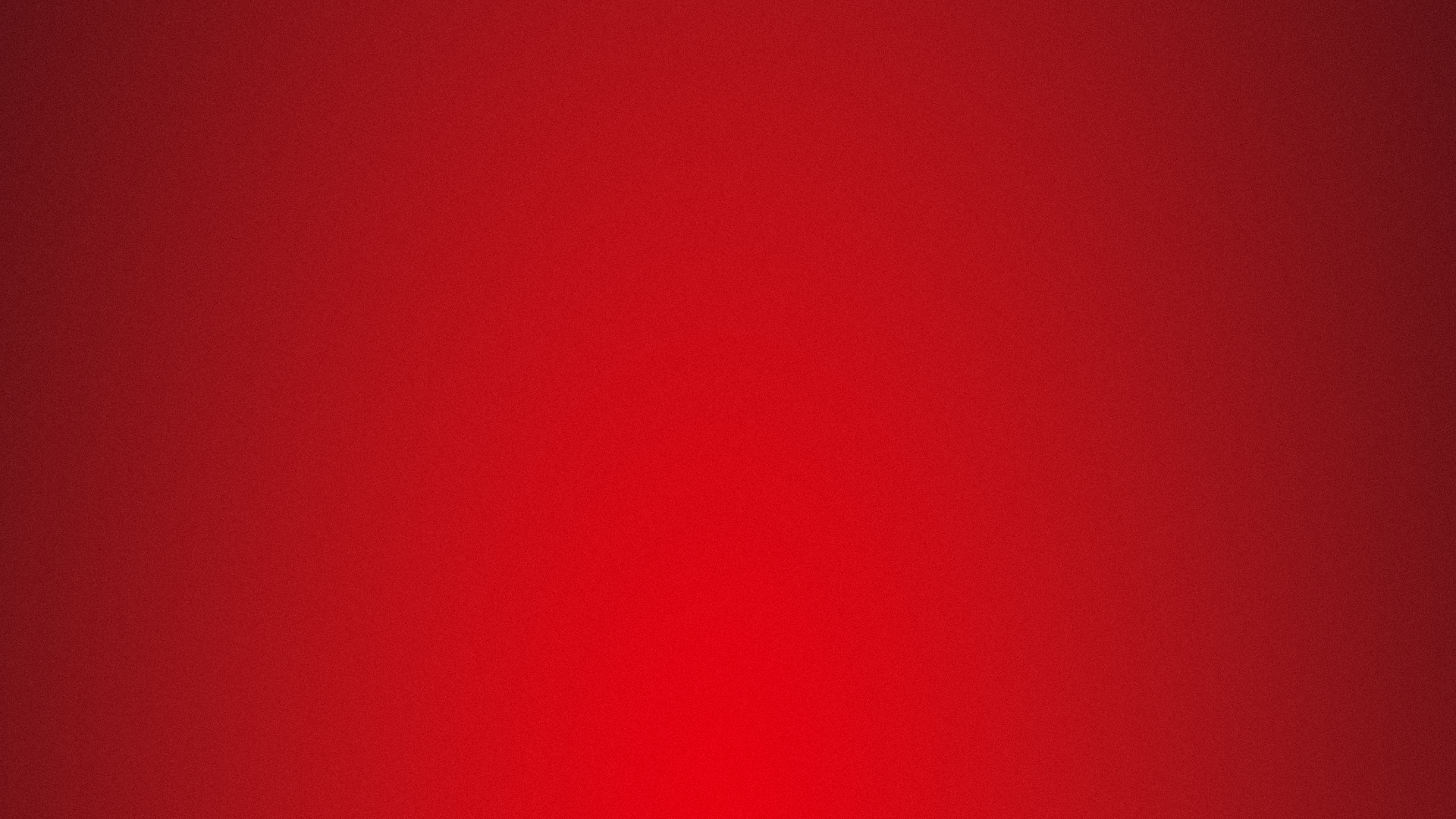 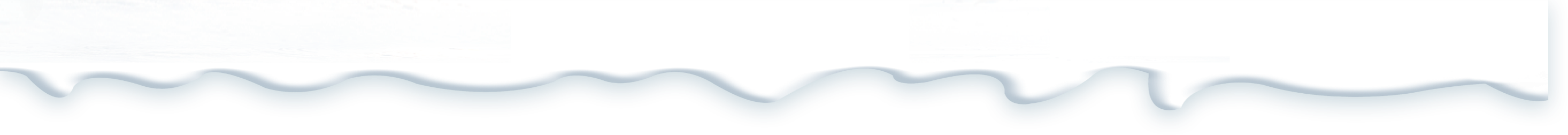 圣诞节主题PPT模板@51PPT模板网
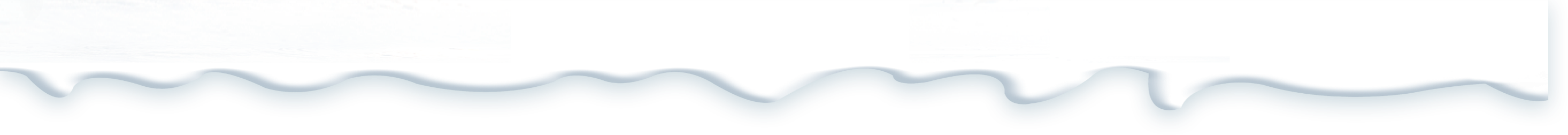 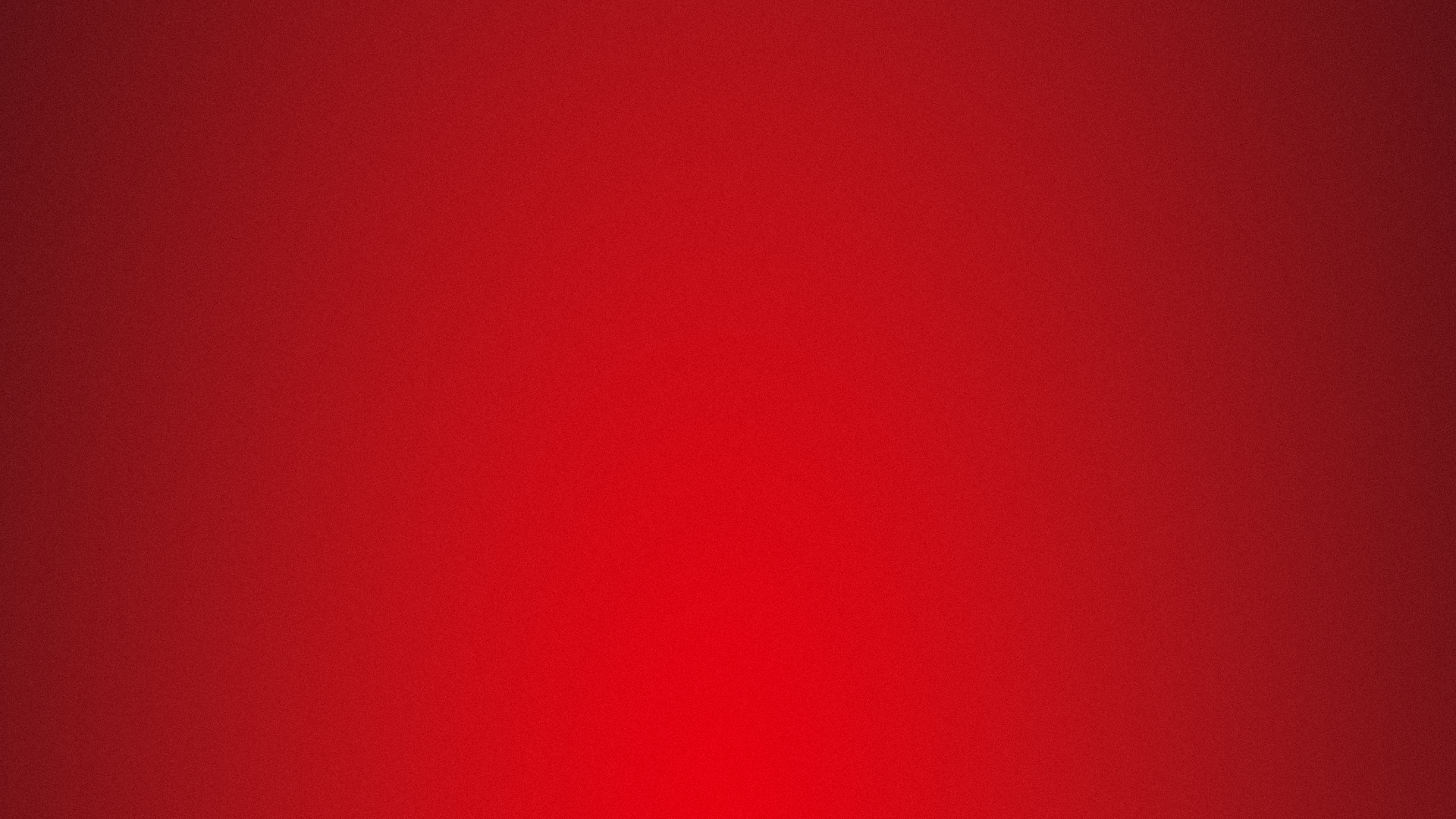 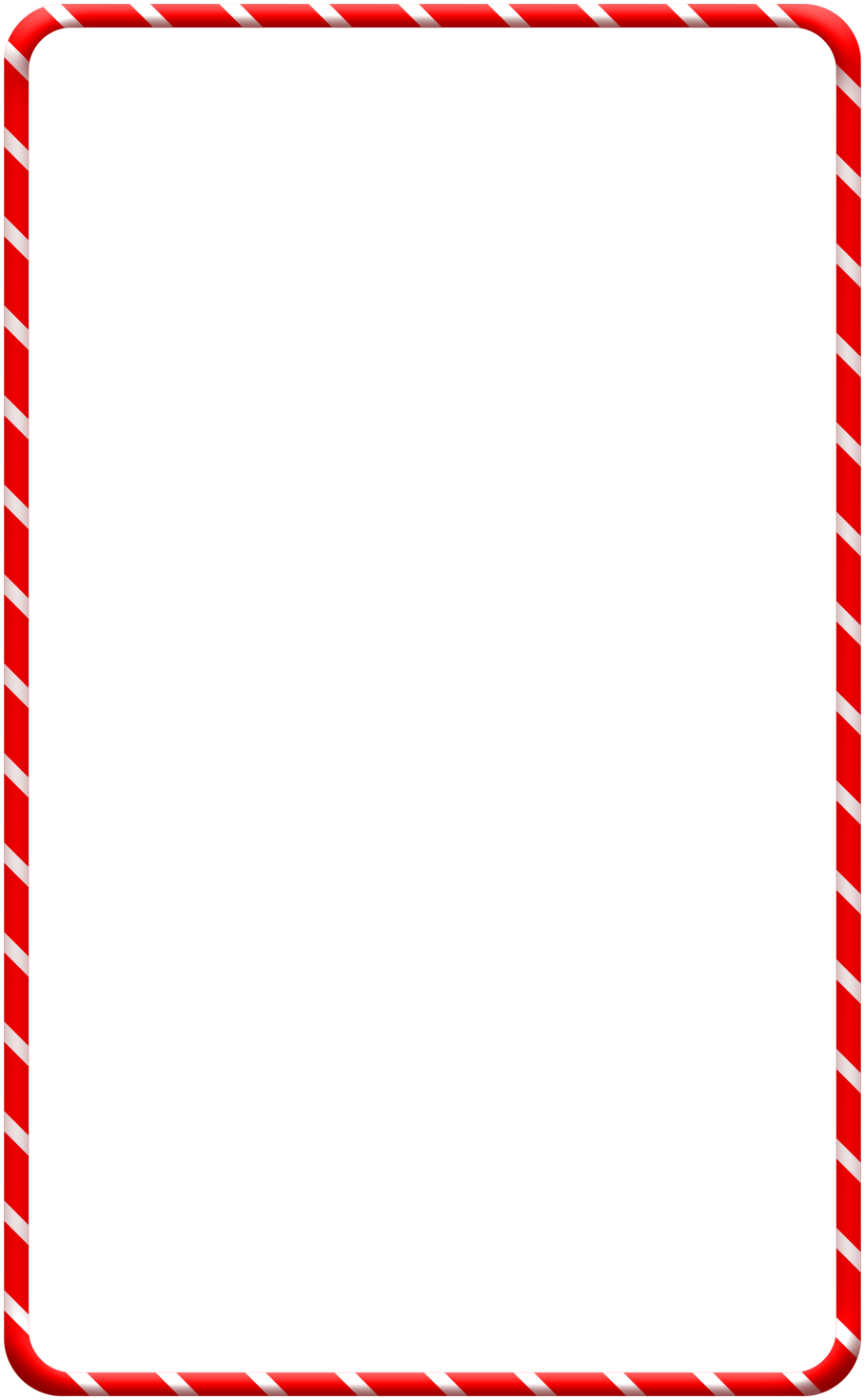 圣诞节主题PPT模板@51PPT模板网
圣诞节（Christmas）又称耶诞节、耶稣诞辰，译名为“基督弥撒”，是西方传统节日，起源于基督教，在每年公历12月25日。弥撒是教会的一种礼拜仪式。圣诞节是一个宗教节，因为把它当作耶稣的诞辰来庆祝，故名“耶诞节”。
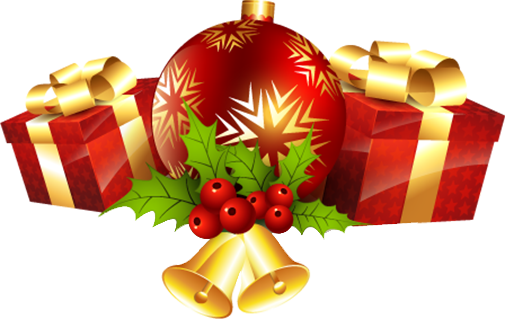 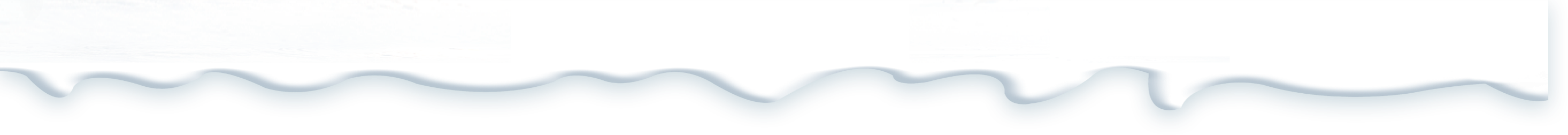 谢谢观看
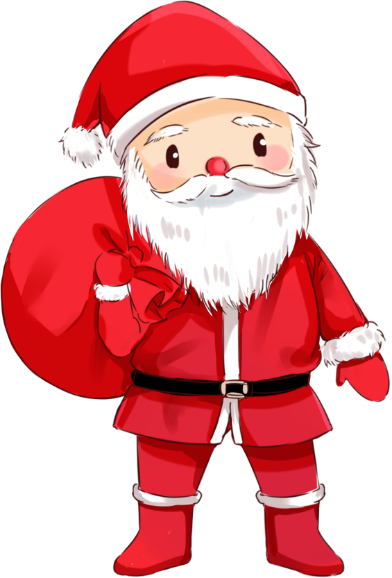 THANKS
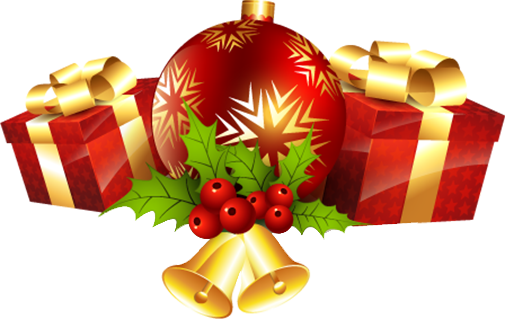 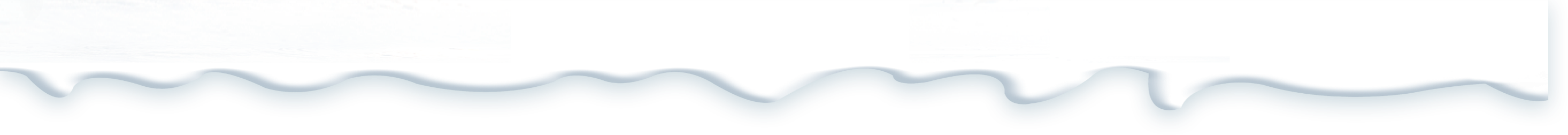